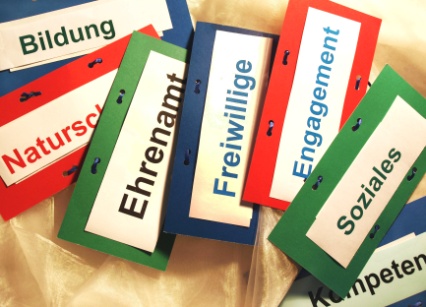 ENGAGEMENT
WEGWEISER
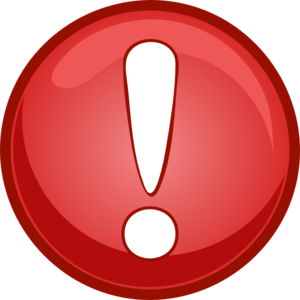 Sich einsetzen = sich engagieren
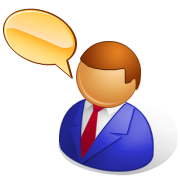 Wofür kann man sich einsetzen?
 Man kann sich für … einsetzen!
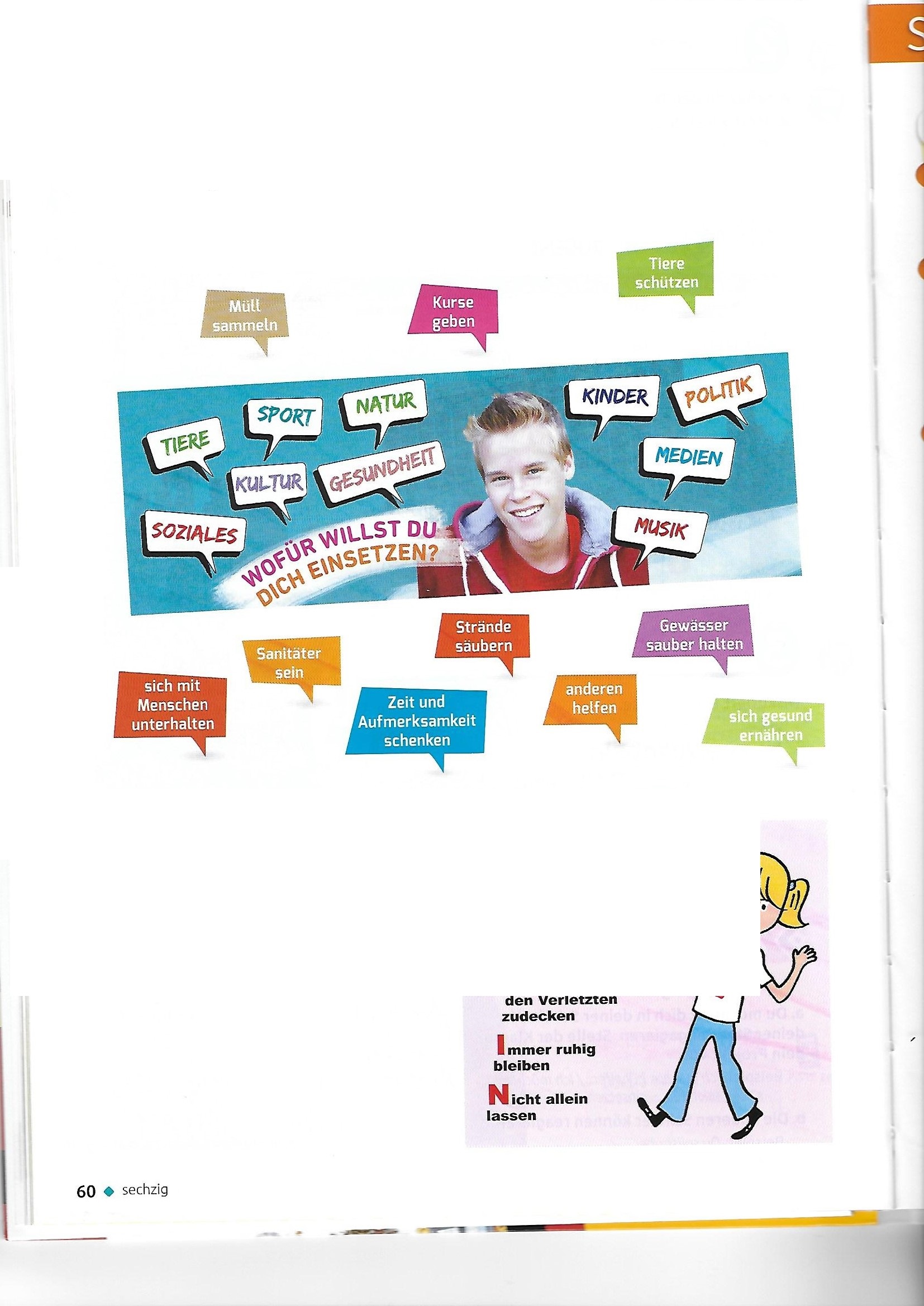  Man kann sich für … einsetzen!
Tiere schützen
Müll sammeln
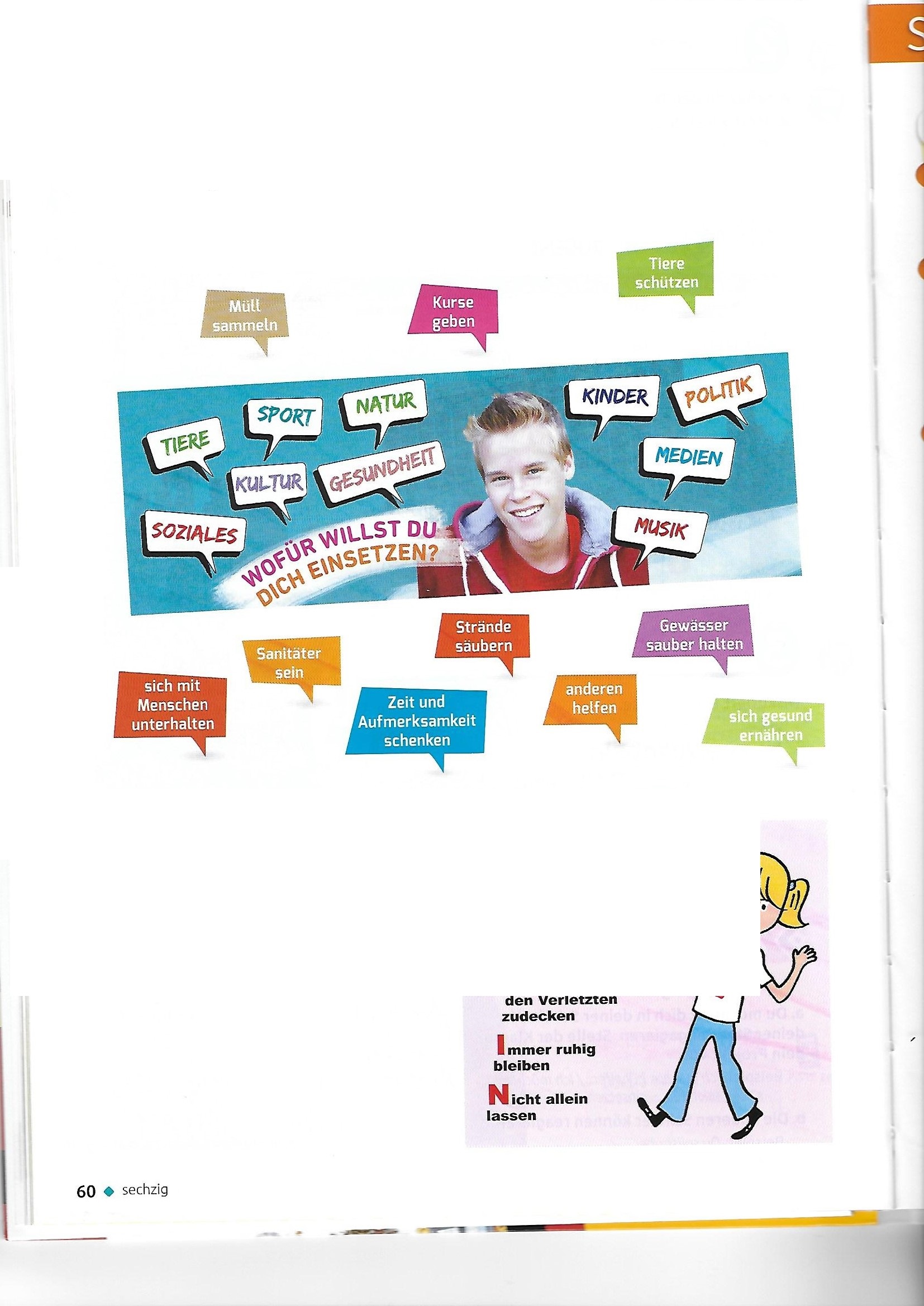 Bio essen
Anderen helfen
Sanitäter sein
Senioren besuchen
 Man kann zum Beispiel ...
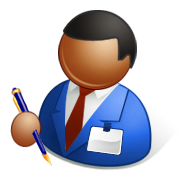 (Arbeitsblatt)
Müll sammeln
Tiere schützen
Anderen helfen
Senioren besuchen
Sanitäter sein
Bio essen
	Man kann …..		
			 	Man kann …..
			 	Man kann …..
			 	Man kann …..
			 	Man kann …..
			 	Man kann …..
			 	Man kann …..
	   		 	Man kann …..
			 	Man kann …..
			 	Man kann …..
TIERE
SPORT
SOZIALES
KULTUR
NATUR
GESUNDHEIT
KINDER
POLITIK
MEDIEN
MUSIK
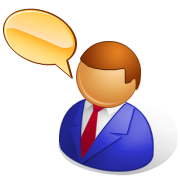 Wofür willst du dich einsetzen?
Was kannst du zum Beispiel machen?
Tiere schützen
SPORT
SOZIALES
TIERE
Müll sammeln
KULTUR
Bio essen
GESUNDHEIT
NATUR
POLITIK
KINDER
Anderen helfen
MEDIEN
MUSIK
Senioren besuchen
??????
Sanitäter sein
 Ich will mich für … einsetzen.
 Ich kann zum Beispiel … !
????????
Dein Freund kann sich nicht entscheiden. Gib ihm Ratschläge!
NATUR
Müll sammeln
Wenn du dich für Natur einsetzen willst, kannst du zum Beispiel Müll sammeln!
NATUR
Strände sauber machen
Wenn du dich für Natur einsetzen willst,
kannst du zum Beispiel Strände sauber machen!
GESUNDHEIT
Sanitäter sein
Wenn du dich für Gesundheit einsetzen willst, kannst du zum Beispiel Sanitäter sein!
KINDER
Kurse geben
Wenn du dich für Kinder einsetzen willst, kannst du zum Beispiel Kurse geben!
SPORT
Ein Handballturnier organisieren
Wenn du dich für Sport einsetzen willst,
kannst du zum Beispiel ein Handballturnier organisieren!
MEDIEN
Für die Schülerzeitung schreiben
Wenn du dich für Medien einsetzen willst,
kannst du zum Beispiel für die Schülerzeitung schreiben!
Mach weiter!
SPORT
SOZIALES
Sanitäter sein
TIERE
KULTUR
Müll sammeln
NATUR
Bio essen
GESUNDHEIT
POLITIK
KINDER
Anderen helfen
Tiere schützen
MEDIEN
MUSIK
??????
Senioren besuchen
????????
Wenn du dich für …………….. einsetzen willst, kannst du zum Beispiel ………………………..!
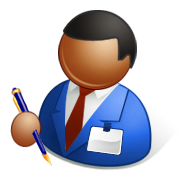 Dein Freund kann sich nicht entscheiden. Gib ihm Ratschläge!
Wenn du dich für Natur einsetzen willst, kannst du zum Beispiel Müll sammeln!
Wenn du dich für …………………….. einsetzen willst, kannst du zum Beispiel ……………………………………………………. !
Wenn du dich für …………………….. einsetzen willst, kannst du zum Beispiel ……………………………………………………. !
Wenn du dich für …………………….. einsetzen willst, kannst du zum Beispiel ……………………………………………………. !
Mein Engagement:
Ich will mich für ………………… einsetzen.
Ich kann zum Beispiel ………………………………….. !
Bilan grammatical :
Les pronoms personnels réfléchis :
Un pronom personnel réfléchi renvoie à la même personne que le sujet.
Ich   interessiere        		für Musik.
mich
Du   interessierst        	für Musik.
dich
Er / sie interessiert    		für Musik.
sich
Autres verbes :
sich informieren
sich engagieren
sich ein/setzen
sich vor/stellen (se présenter)
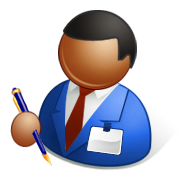 (Buch Seite 61)
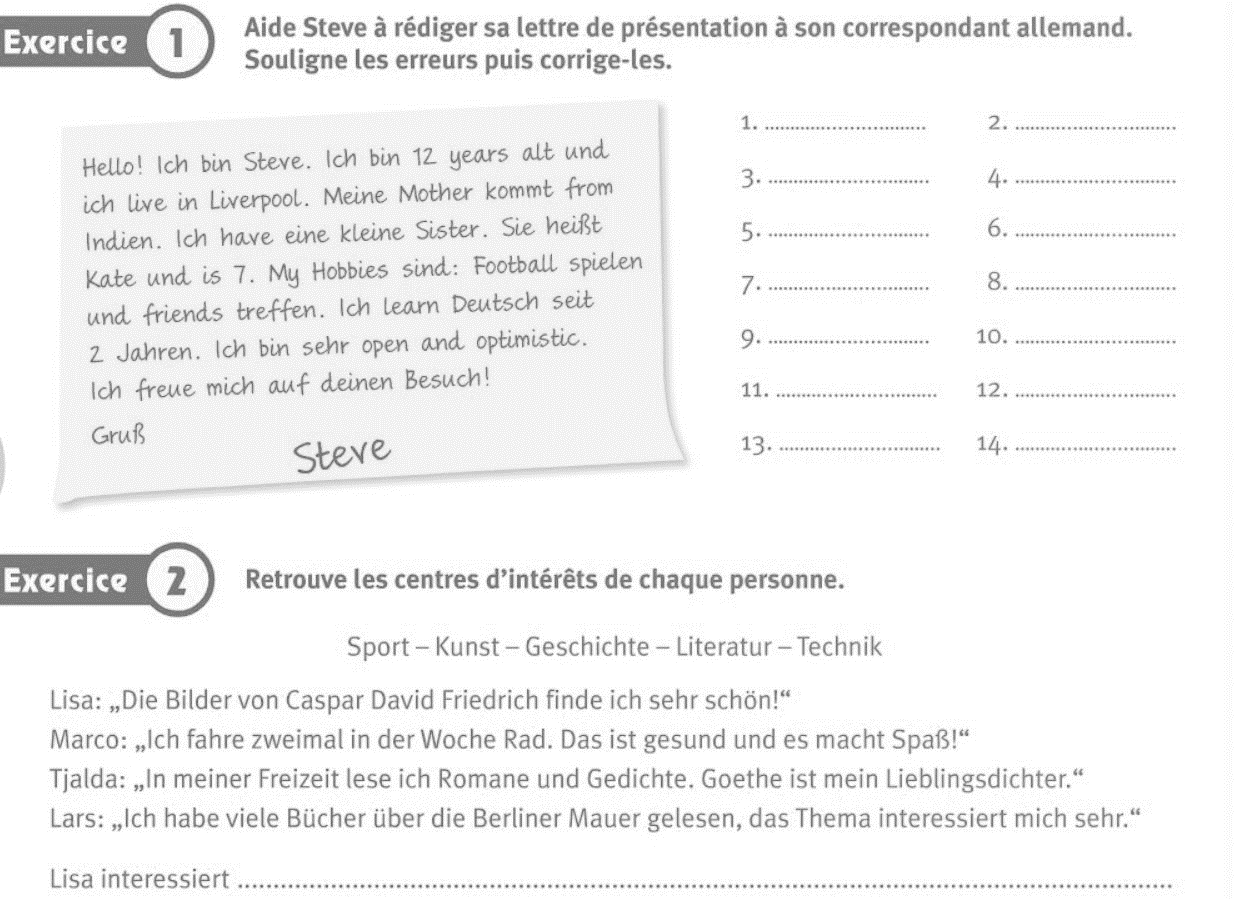 Und du? Wofür interessierst du dich?
Ich interessiere mich für …